HPC, Big Data, and Machine Learning Convergence
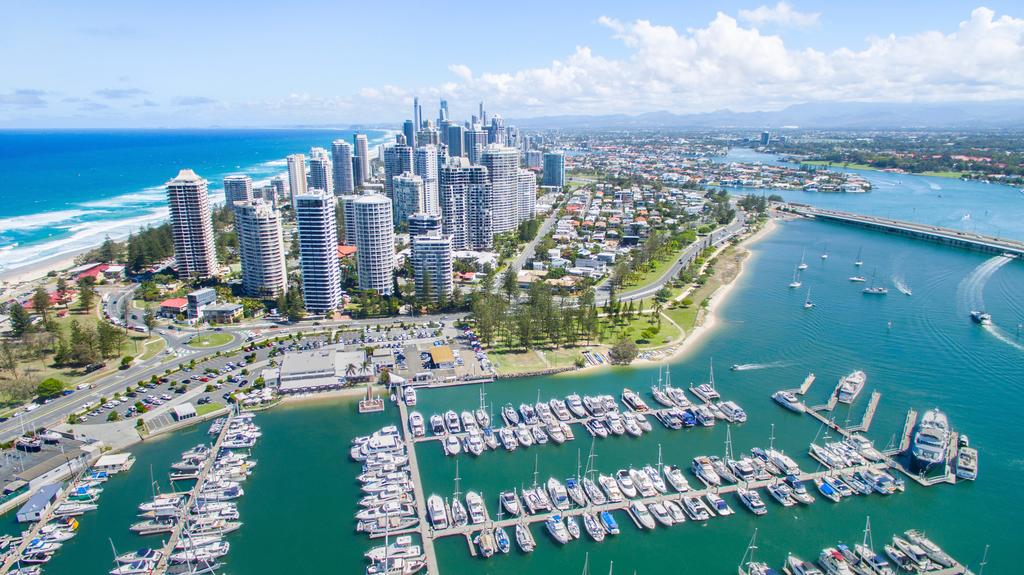 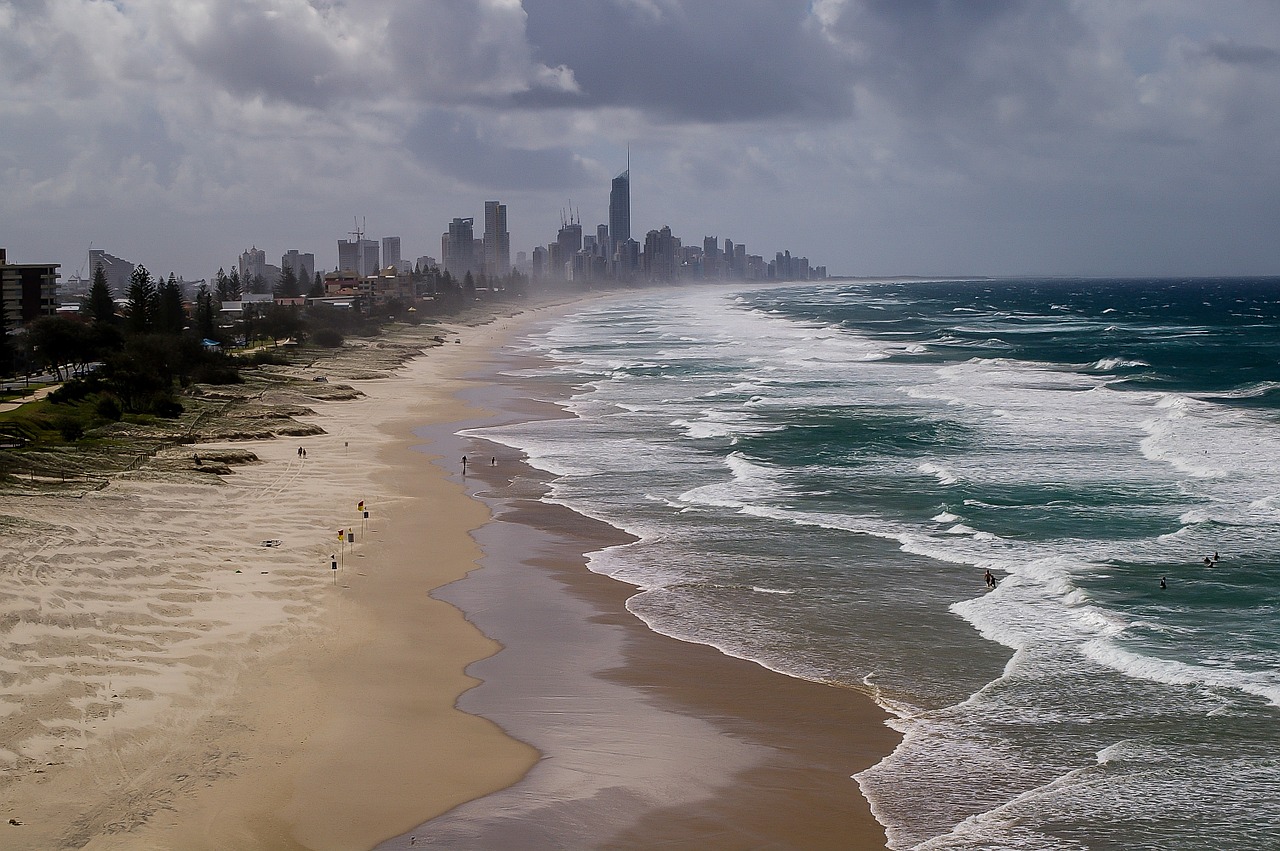 PDCAT Conference, Gold Coast, AustraliaGeoffrey Fox, December 7, 2019
Digital Science Center, Indiana Universitygcf@indiana.edu, http://www.dsc.soic.indiana.edu/, http://spidal.org/
1
12/7/2019
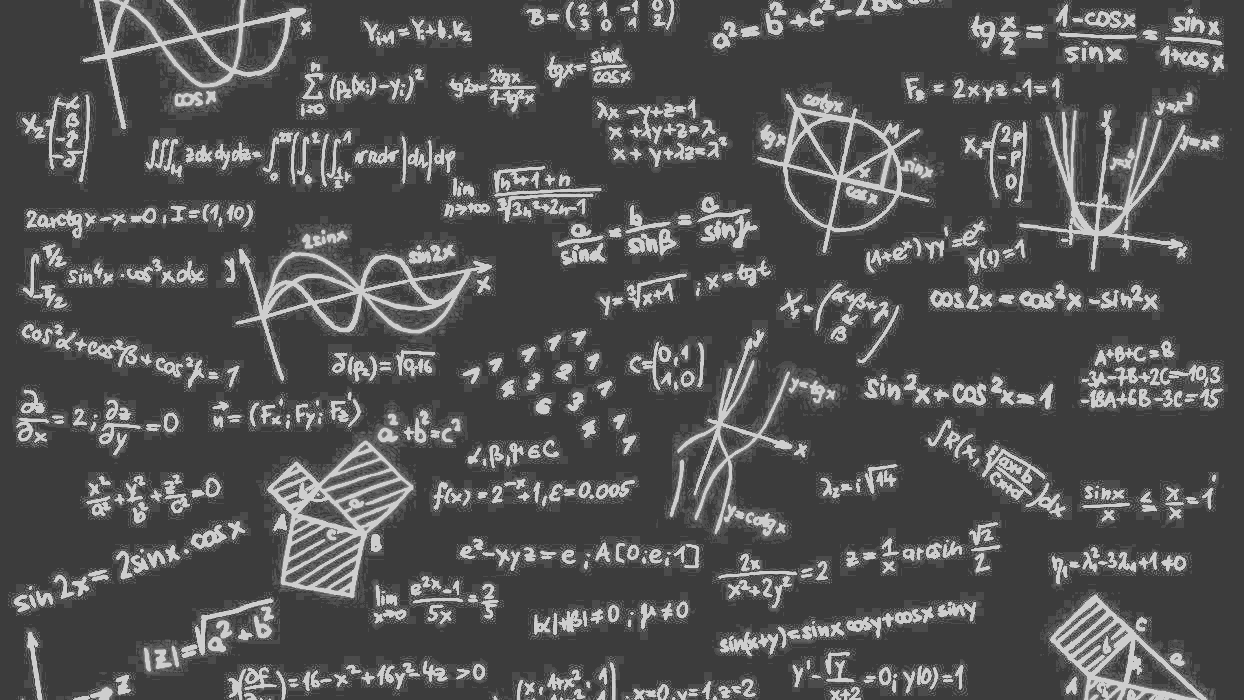 Overall Architecture
Global AI and Modeling Supercomputer GAIMSC
2
12/7/2019
Microsoft Summer 2018: Global AI Supercomputer
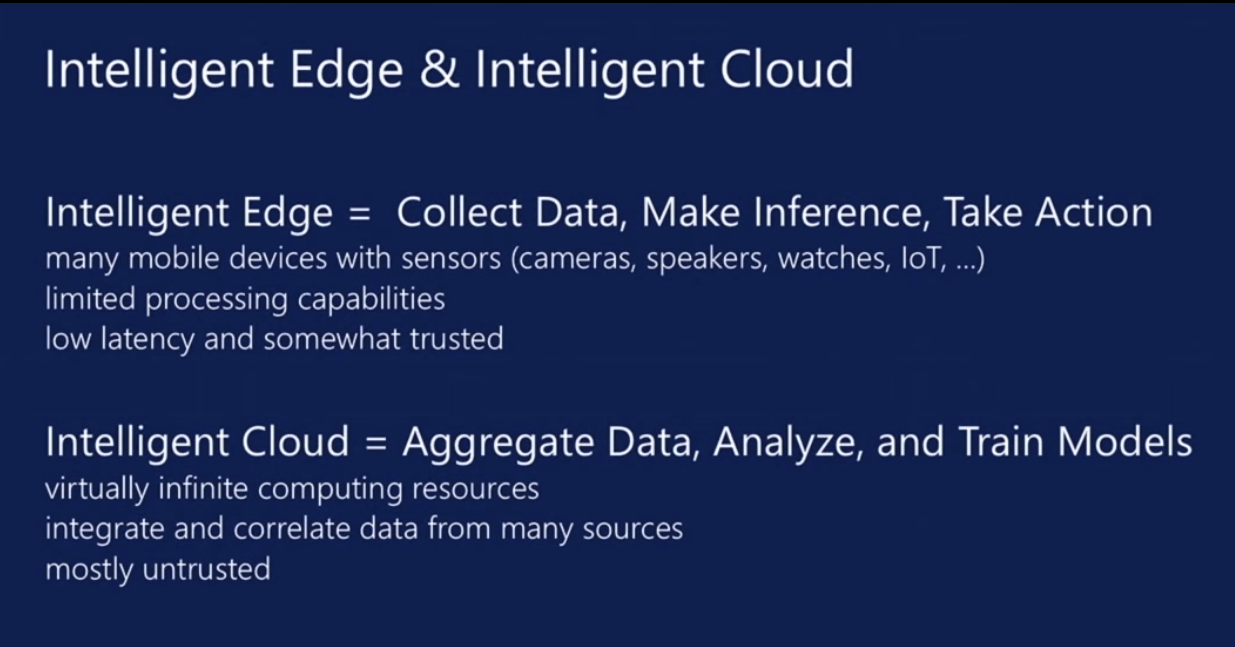 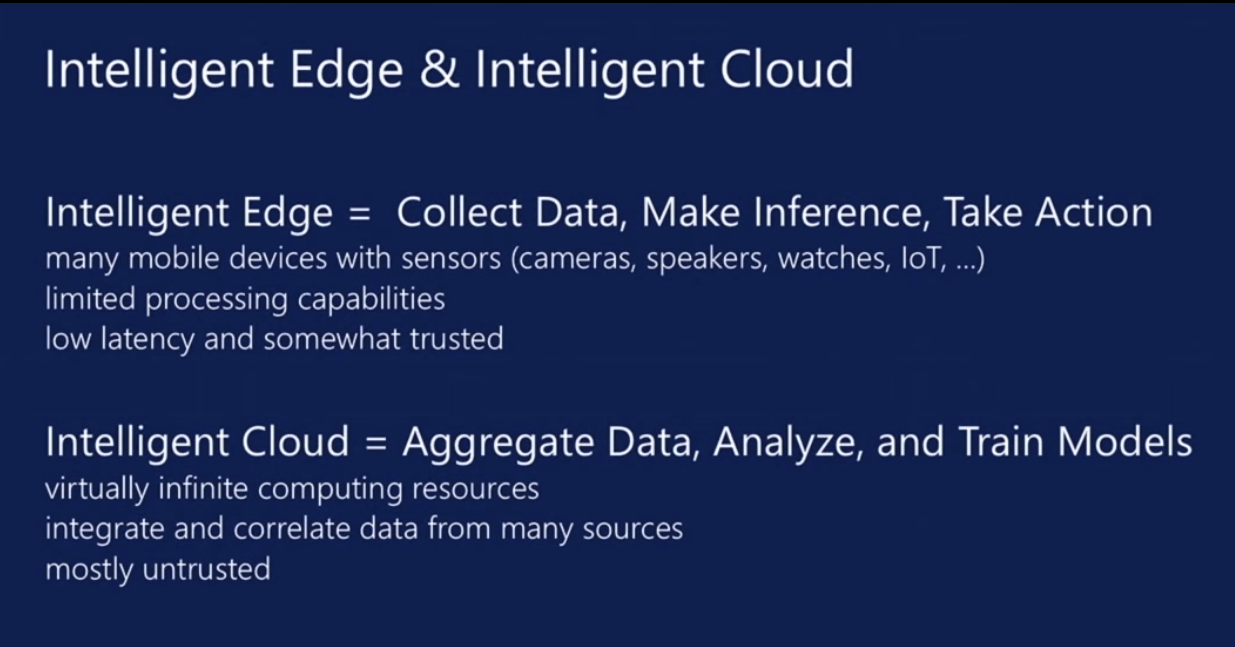 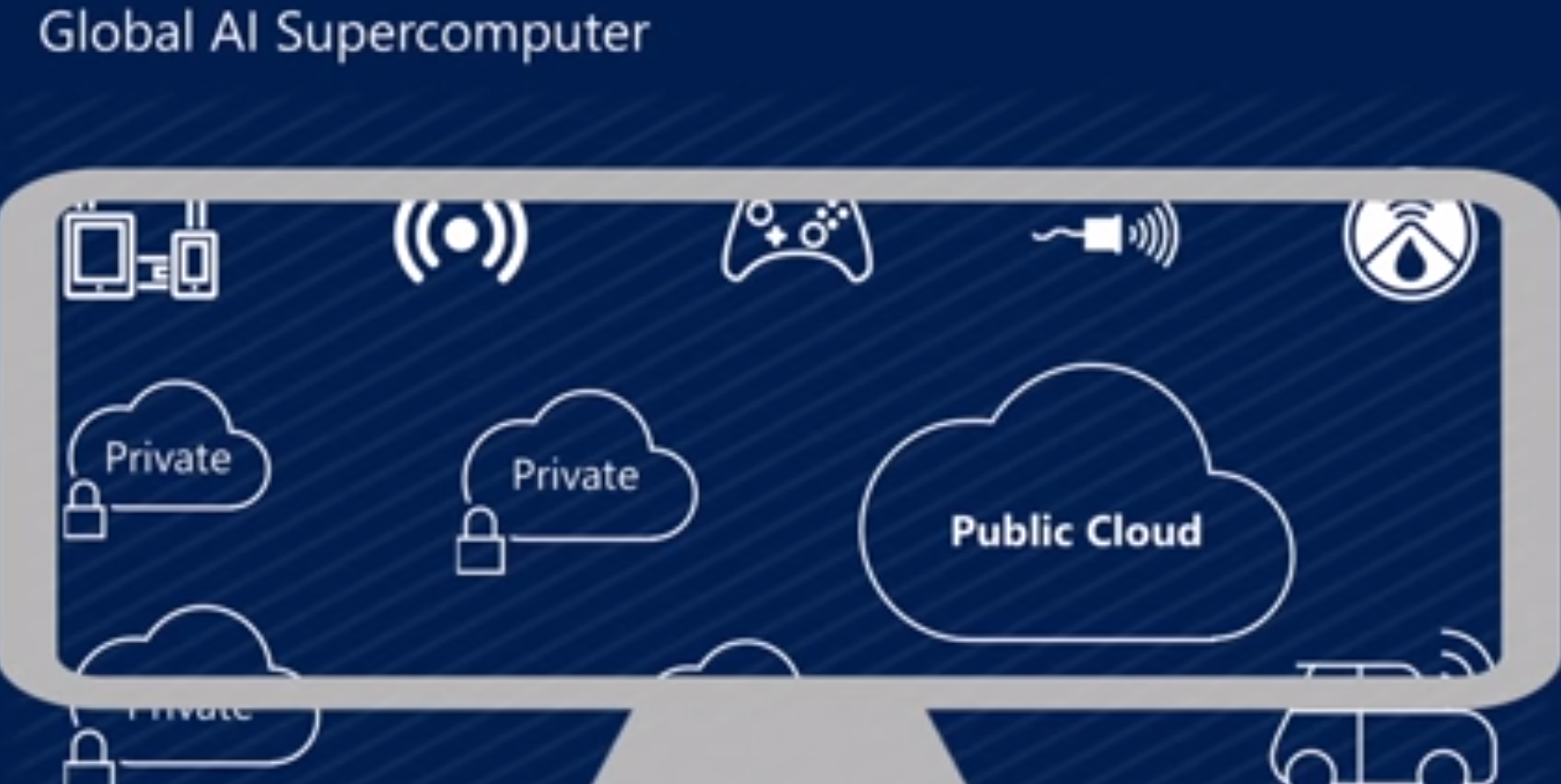 By Donald  Kossmann
12/7/2019
3
Overall Global AI and Modeling Supercomputer GAIMSC Architecture
Global says we are all involved – 
I added “Modeling” to get the Global AI and Modeling Supercomputer GAIMSC
There is only a cloud at the logical center but it’s physically distributed and domated by a few major players
Modeling includes classic simulation oriented supercomputers
Even in Big Data, one needs to build a model for the machine learning to use
GAIMSC will use classic HPC for data analytics which has similarities to big simulations (HPCforML)
GAIMSC must also support I/O centric data management with Hadoop, Spark, Flink etc.
Twister2 supports GAIMSC
Nature of I/O subsystem controversial for such HPC clouds
Lustre v. HDFS; importance of SSD and NVMe; 
HPC Clouds would suggest that MPI runs well on Mesos and Kubernetes and with Java and Python
4
12/7/2019
HPCforML in detail
HPCforML can be further subdivided
HPCrunsML: Using HPC to execute ML with high performance
SimulationTrainedML: Using HPC simulations to train ML algorithms, which are then used to understand experimental data or simulations. 
Twister2 supports HPCrunsML by using high performance technology everywhere and this has been my major emphasis over last 5 years

HPC is a well understood technology to improve performance
ML develops many new innovative algorithms
12/7/2019
5
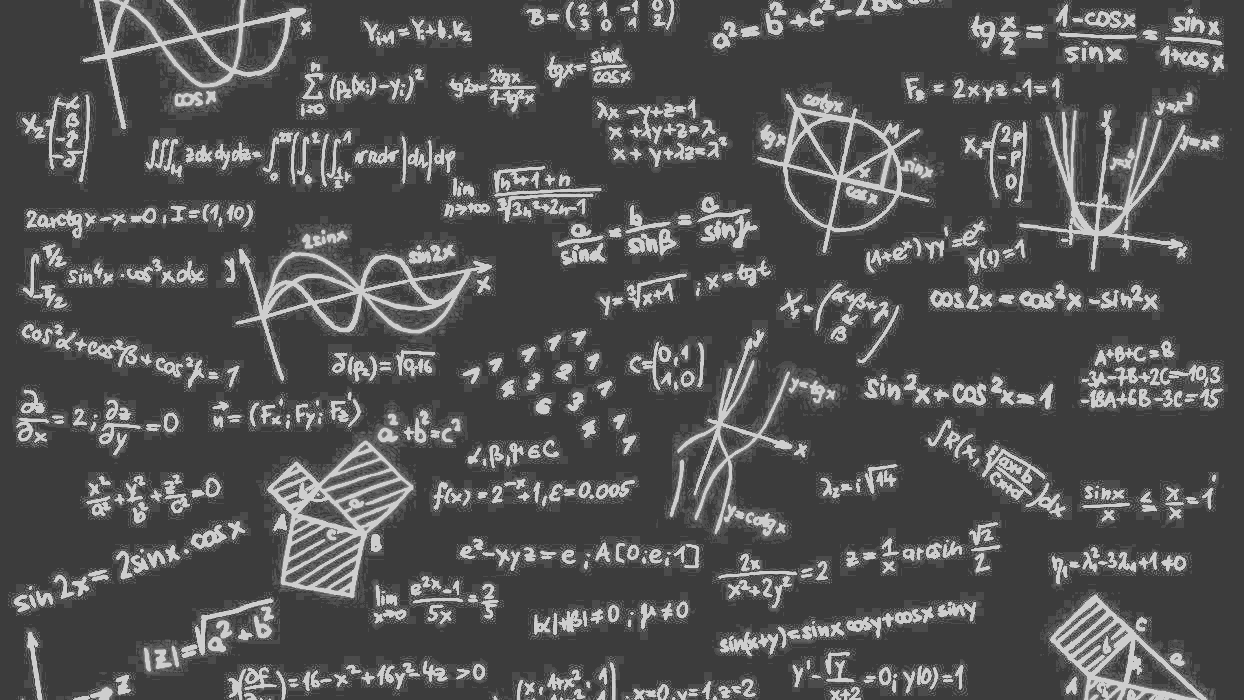 Motivating Twister2
Initial Spark Flink MPI studies
HPCrunsML
6
12/7/2019
Machine Learning with MPI, Spark and Flink
Three algorithms implemented in three runtimes
Multidimensional Scaling (MDS)
Terasort
K-Means (drop as no time and looked at later)
Implementation in Java
MDS is the most complex algorithm - three nested parallel loops
K-Means - one parallel loop
Terasort - no iterations (see later)

With care, Java performance ~ C performance
Without care, Java performance << C performance (details omitted)
12/7/2019
7
Multidimensional Scaling: 3 Nested Parallel Sections
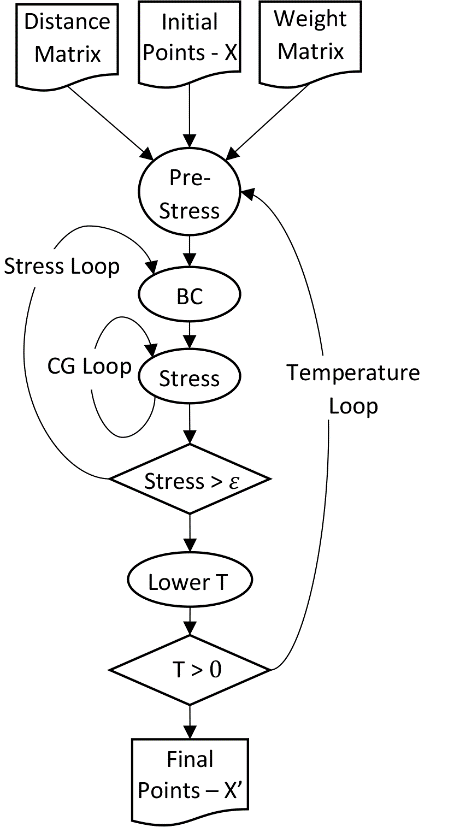 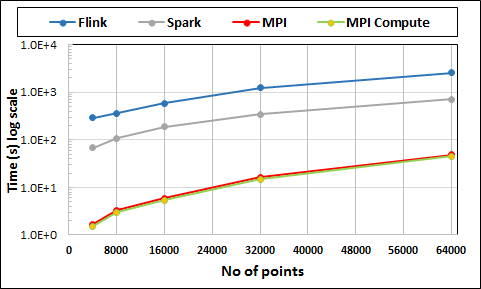 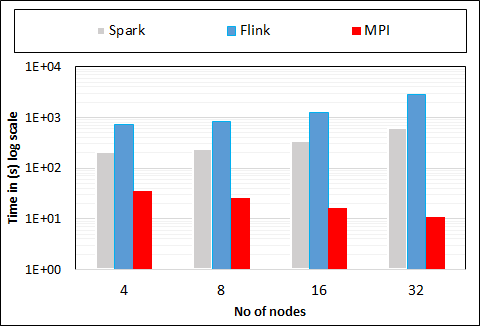 Flink
MDS execution time with 32000 points on varying number of nodes. Each node runs 20 parallel tasks
Spark, Flink No Speedup
MPI Factor of 20-200 Faster than Spark/Flink
Spark
MDS execution time on 16 nodes with 20 processes in each node with varying number of points
MPI
Flink especially loses touch with relationship of computing and data location
12/7/2019
8
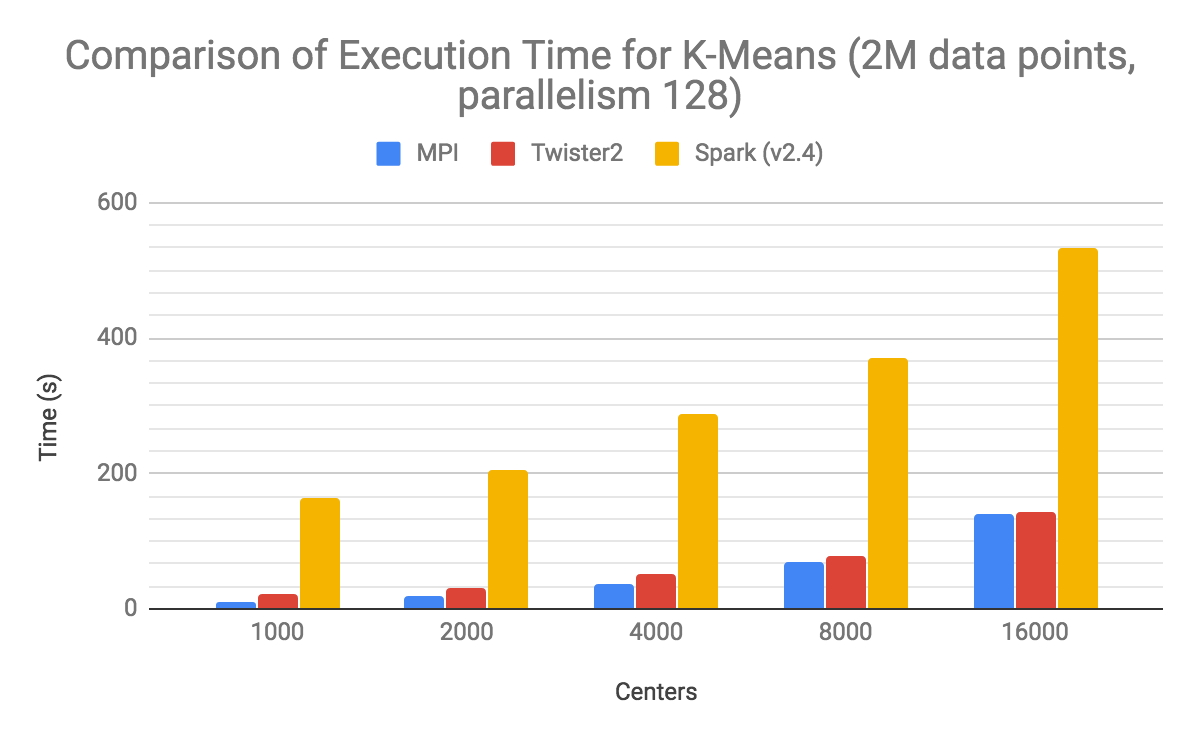 12/7/2019
9
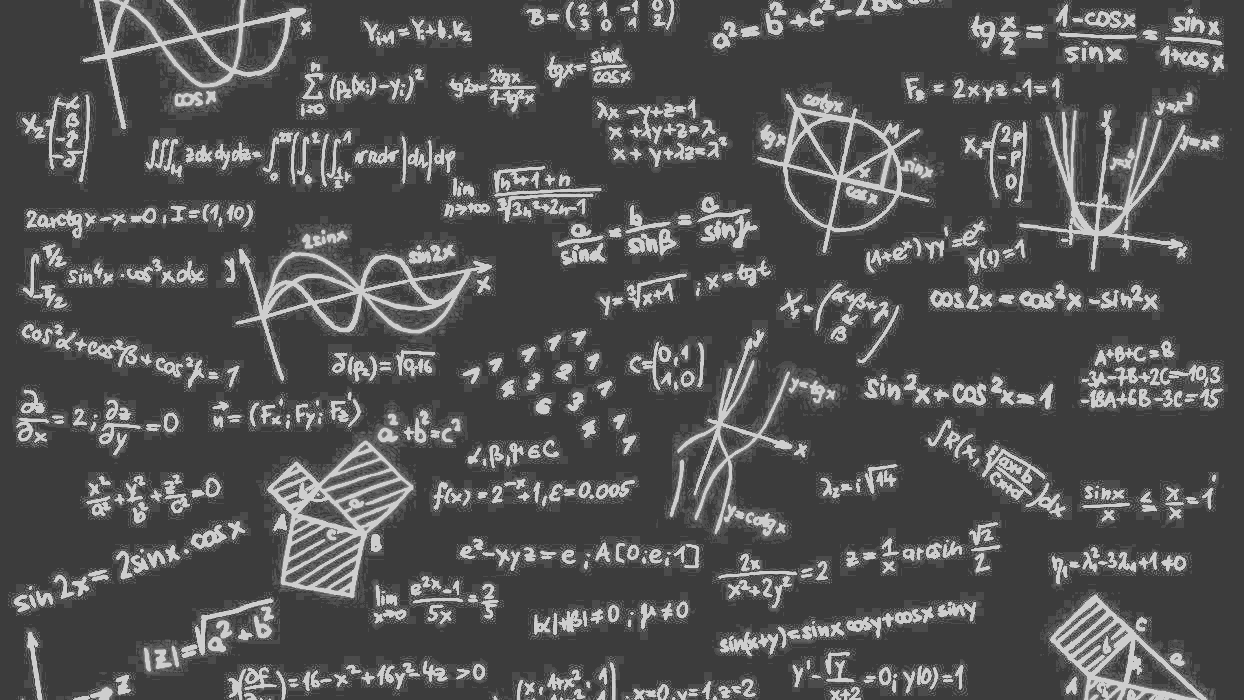 2
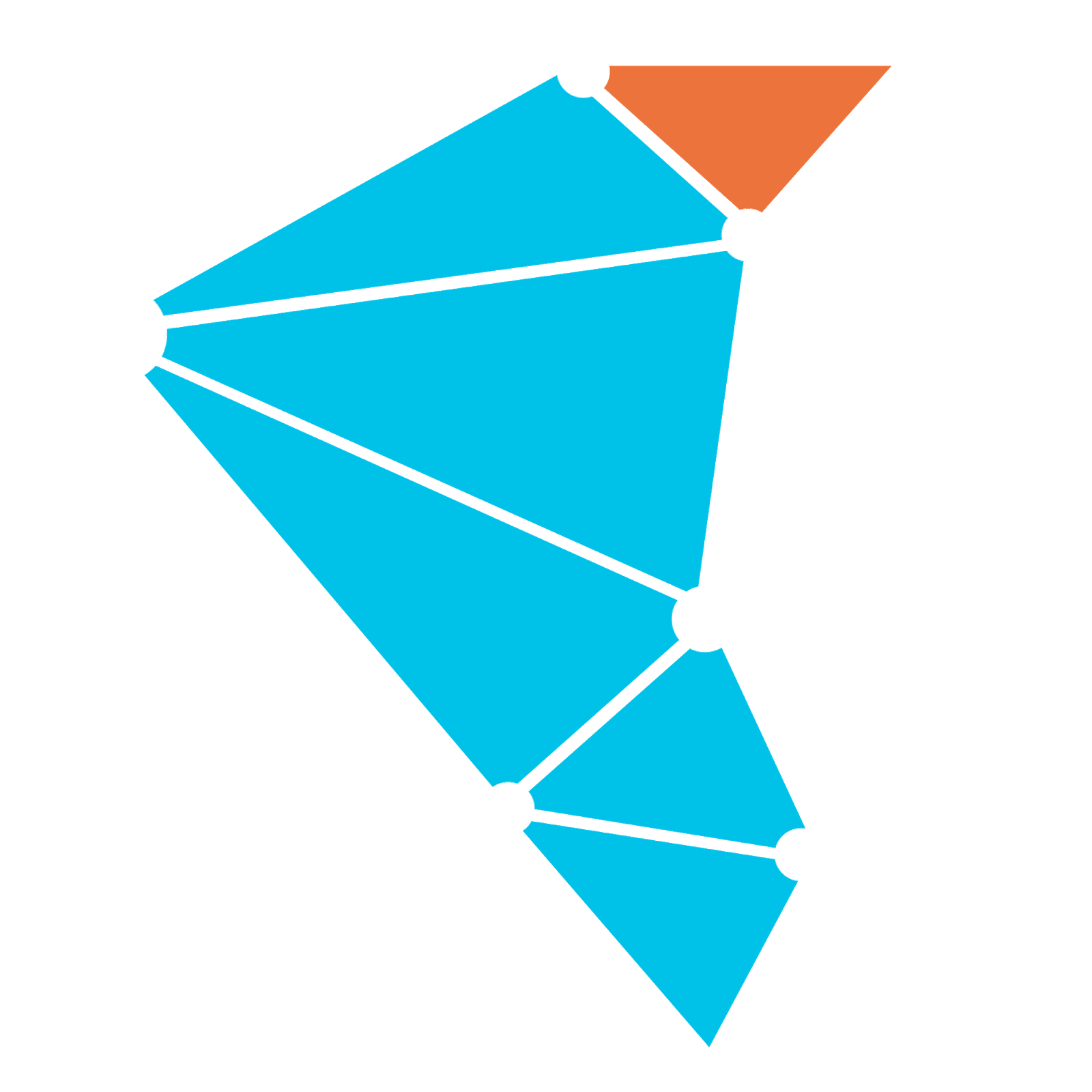 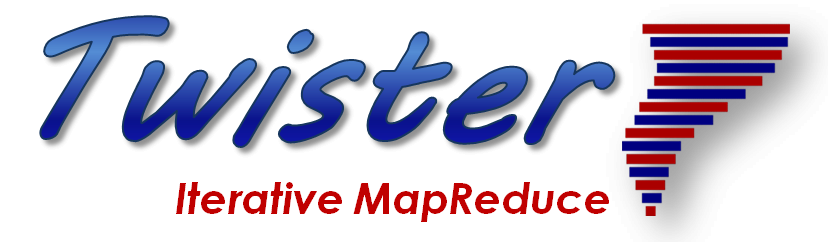 Programming Environment for Global AI and Modeling Supercomputer GAIMSC
Uses HPCforML(HPC for Big Data) and supports MLforHPC
10
12/7/2019
Ways of adding High Performance to Global AI (and Modeling) Supercomputer
Fix performance issues in Spark, Heron, Hadoop, Flink etc.
Messy as some features of these big data systems intrinsically slow in some (not all) cases
All these systems are “monolithic” and difficult to deal with individual  components
Execute HPBDC High Performance Big Data Computing from classic big data system with custom communication environment – approach of Harp for the relatively simple Hadoop environment
Provide a native Mesos/Yarn/Kubernetes/HDFS high performance execution environment with all capabilities of Spark, Hadoop and Heron – goal of Twister2
Execute with MPI in classic (Slurm, Lustre) HPC environment
In all cases, assume deep learning obtained from Tensorflow, PyTorch and/or MXNET
12/7/2019
11
Twister2 Highlights I
“Big Data Programming Environment” such as Hadoop, Spark, Flink, Storm, Heron but uses HPC wherever appropriate  and outperforms Apache systems – often by large factors
Runs preferably under Kubernetes (Mesos) Nomad but Slurm supported
Highlight is high performance dataflow supporting iteration, fine-grain, coarse grain, dynamic, synchronized, asynchronous, batch and streaming
Three distinct communication environments
DFW Dataflow with distinct source and target tasks; data not message level; Data-level Communications spilling to disks as needed
BSP for parallel programming; MPI is default. Inappropriate for dataflow
Storm API for streaming events with pub-sub such as Kafka
Rich state model (API) for objects supporting in-place, distributed, cached, RDD (Spark) style persistence with Tsets (see Pcollections in Beam, Datasets in Flink, Streamlets in Storm, Heron)
12
12/7/2019
Twister2 Highlights II
Can be a pure batch engine
Not built on top of a streaming engine 
Can be a pure streaming engine supporting Storm/Heron API
Not built on on top of a batch engine 
Fault tolerance as in Spark or MPI today; dataflow nodes define natural synchronization points
Many API’s: Data, Communication, Task 
High level hiding communication and decomposition (as in Spark) and low level (as in MPI)
DFW supports MPI and MapReduce primitives: (All)Reduce, Broadcast, (All)Gather, Partition, Join with and without keys
Component based architecture -- it is a toolkit
Defines the important layers of a distributed processing engine
Implements these layers cleanly aiming at high performance data analytics
12/7/2019
13
Twister2 Highlights III
Key features of Twister2 are associated with its dataflow model
Fast and functional inter-node linkage; distributed from edge to cloud or in-place between identical source and target tasks
Streaming or Batch nodes (Storm persisent or Spark emphemeral model)
Supports both Orchestration (as in Pegasus, Kepler, NiFi) or high performance streaming flow (as in Naiad) model
Tset Twister2 datasets like RDD define a full object state model supported across links of dataflow
12/7/2019
14
Comparison of Twister2 Task System Vs Big Data Systems
12/7/2019
15
TSets, RDDs and Streamlets
Similar abstractions with small differences
12/7/2019
16
Twister2 Logistics
Open Source - Apache Licence Version 2.0
Github - https://github.com/DSC-SPIDAL/twister2
Documentation - https://twister2.org/ with tutorial
Developer Group -  twister2@googlegroups.com – India(1) Sri Lanka(9) and Turkey(2)
Started in the 4th Quarter of 2017; reversing previous philosophy which was to modify Hadoop, Spark, Heron; 
Bootstrapped using Heron code but that code now changed
About 100000 Lines of Code (plus 50,000 for SPIDAL+Harp HPCforML)
Languages - Primarily Java with some Python
12/7/2019
17
Twister2 Team
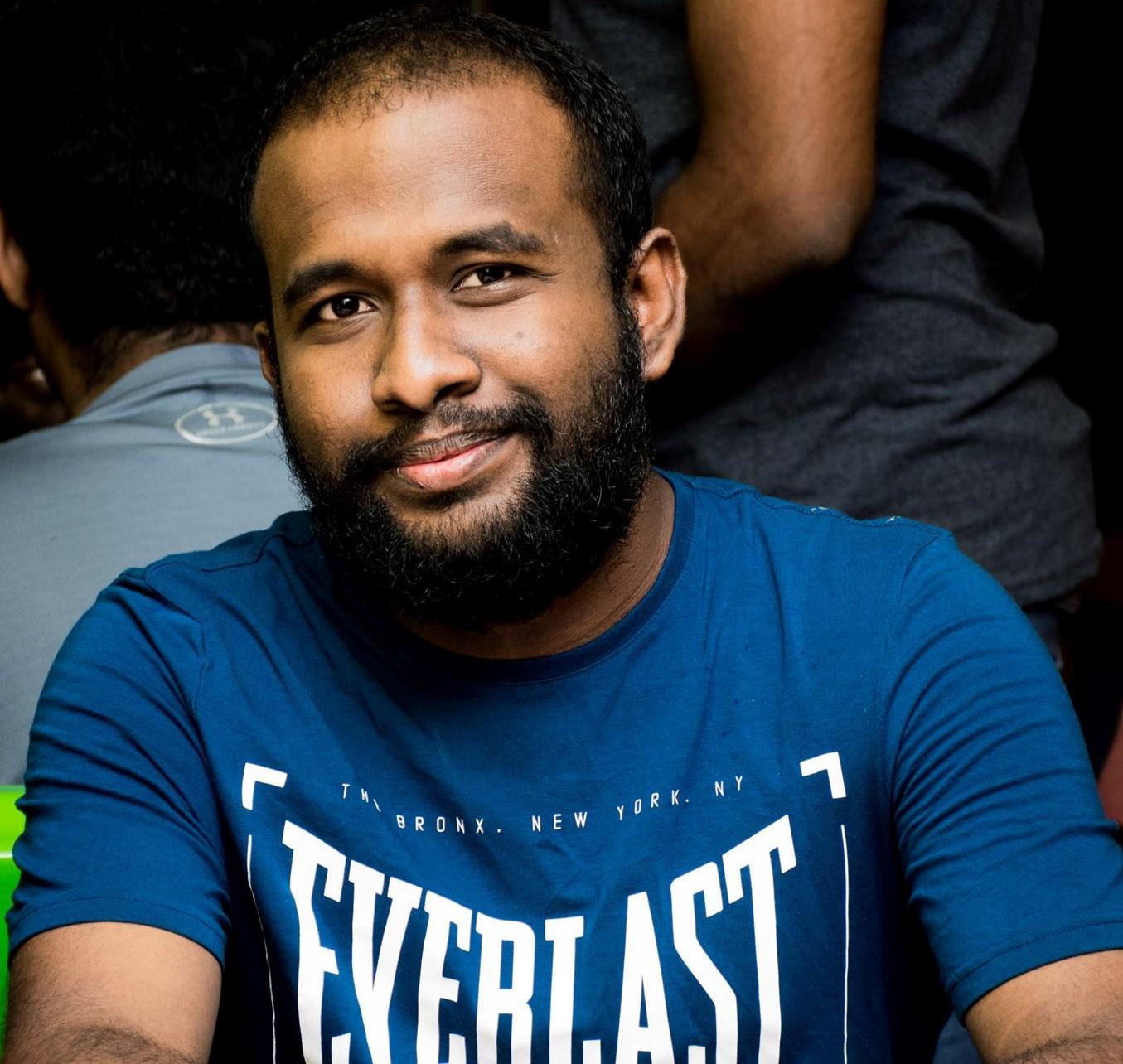 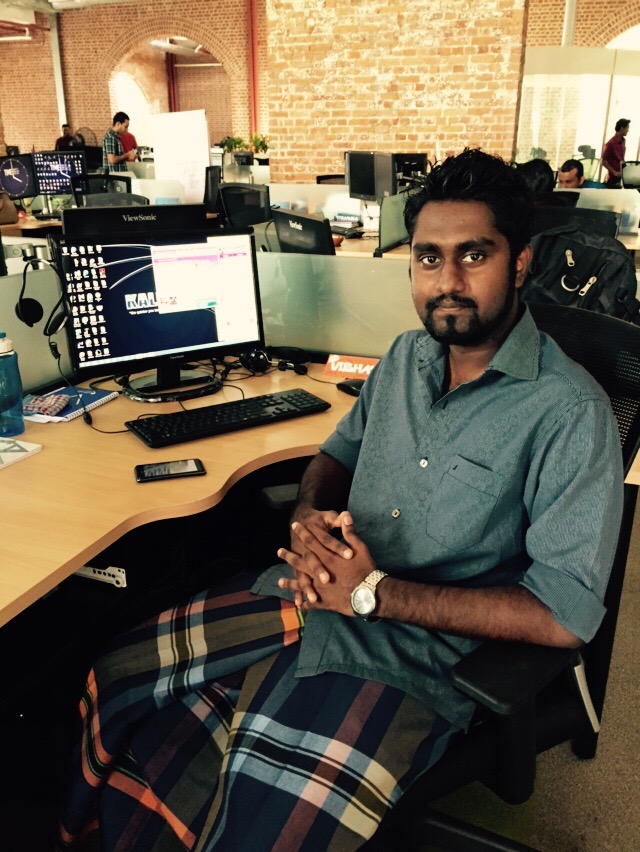 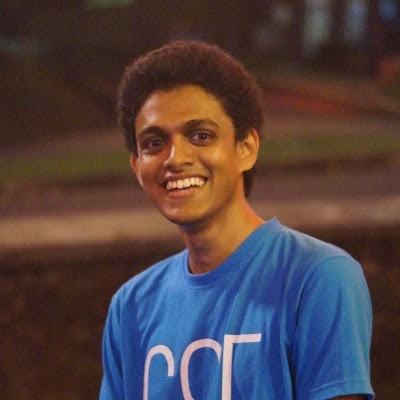 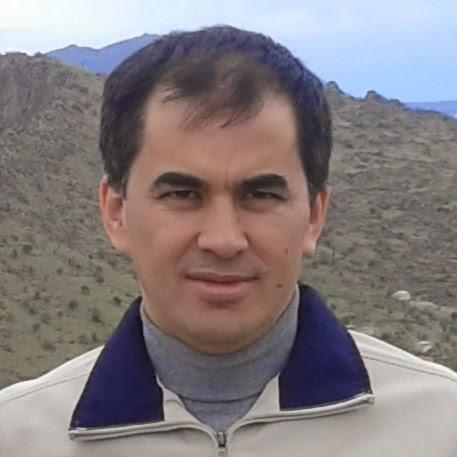 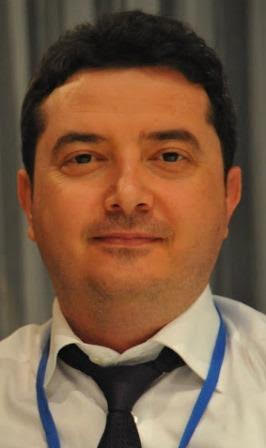 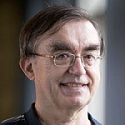 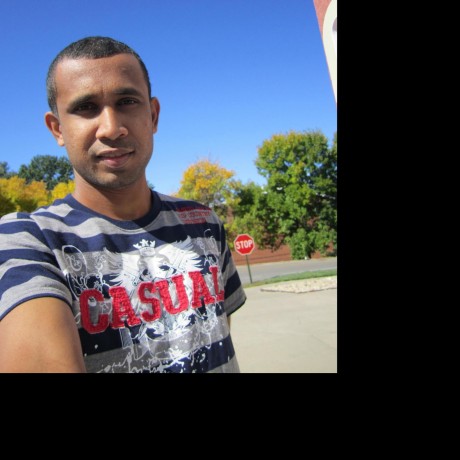 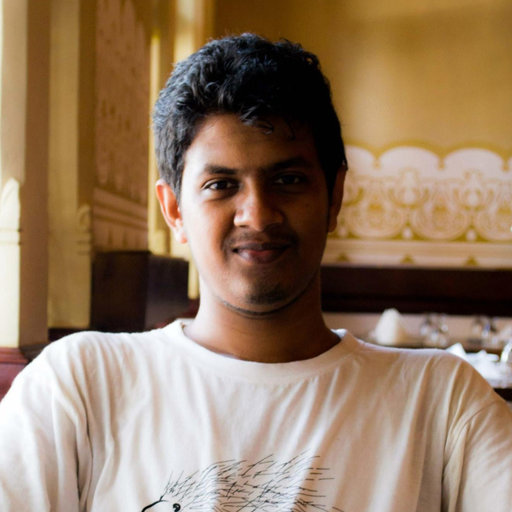 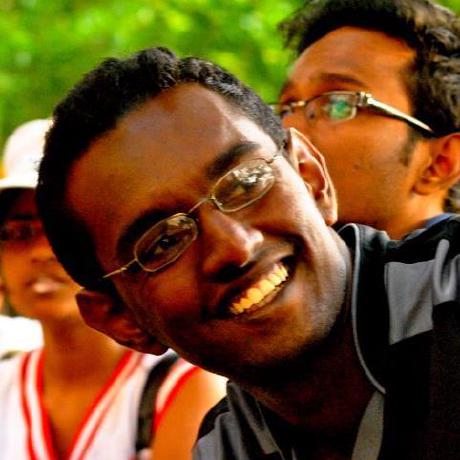 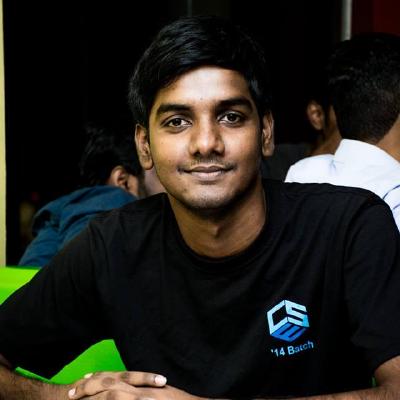 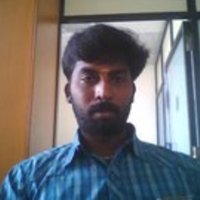 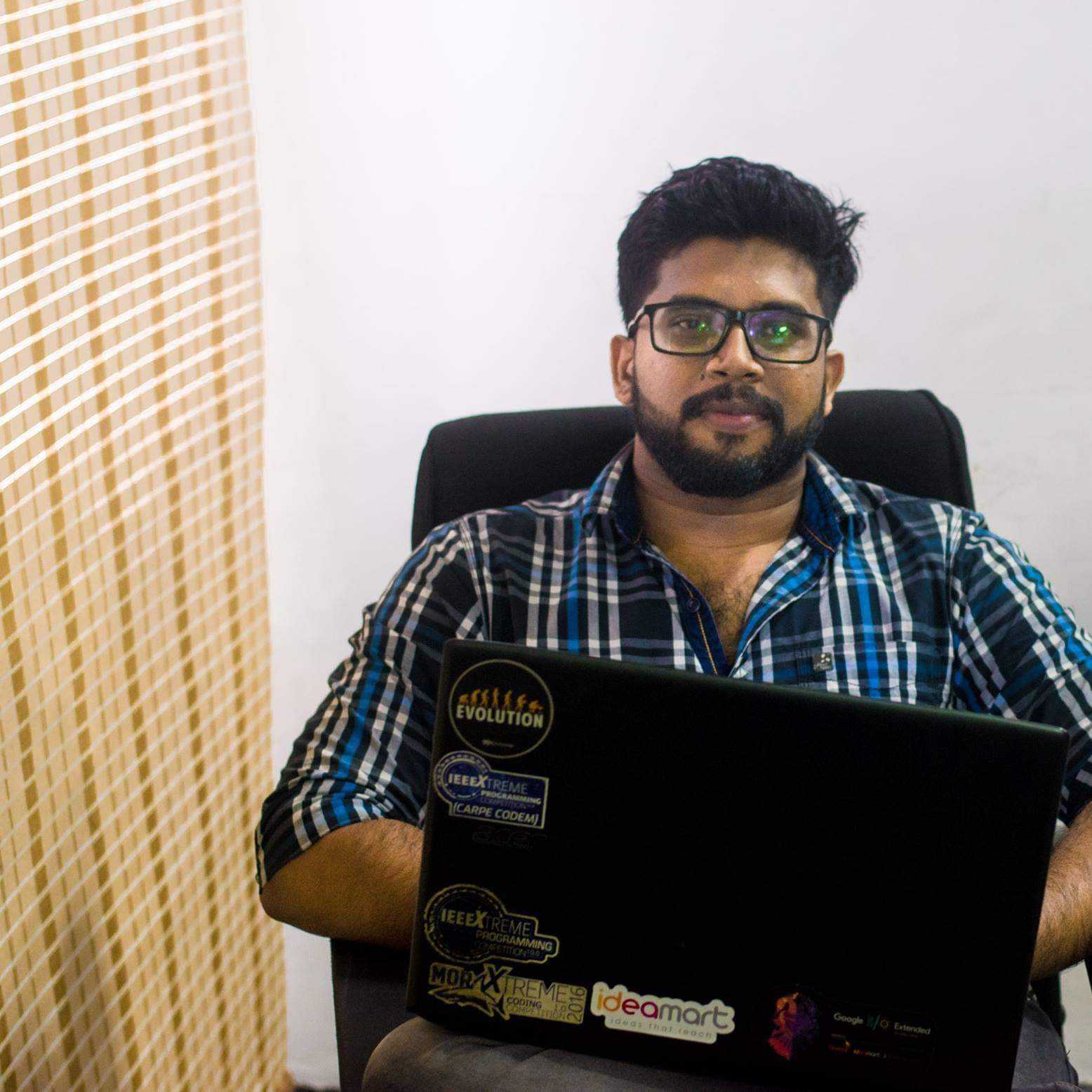 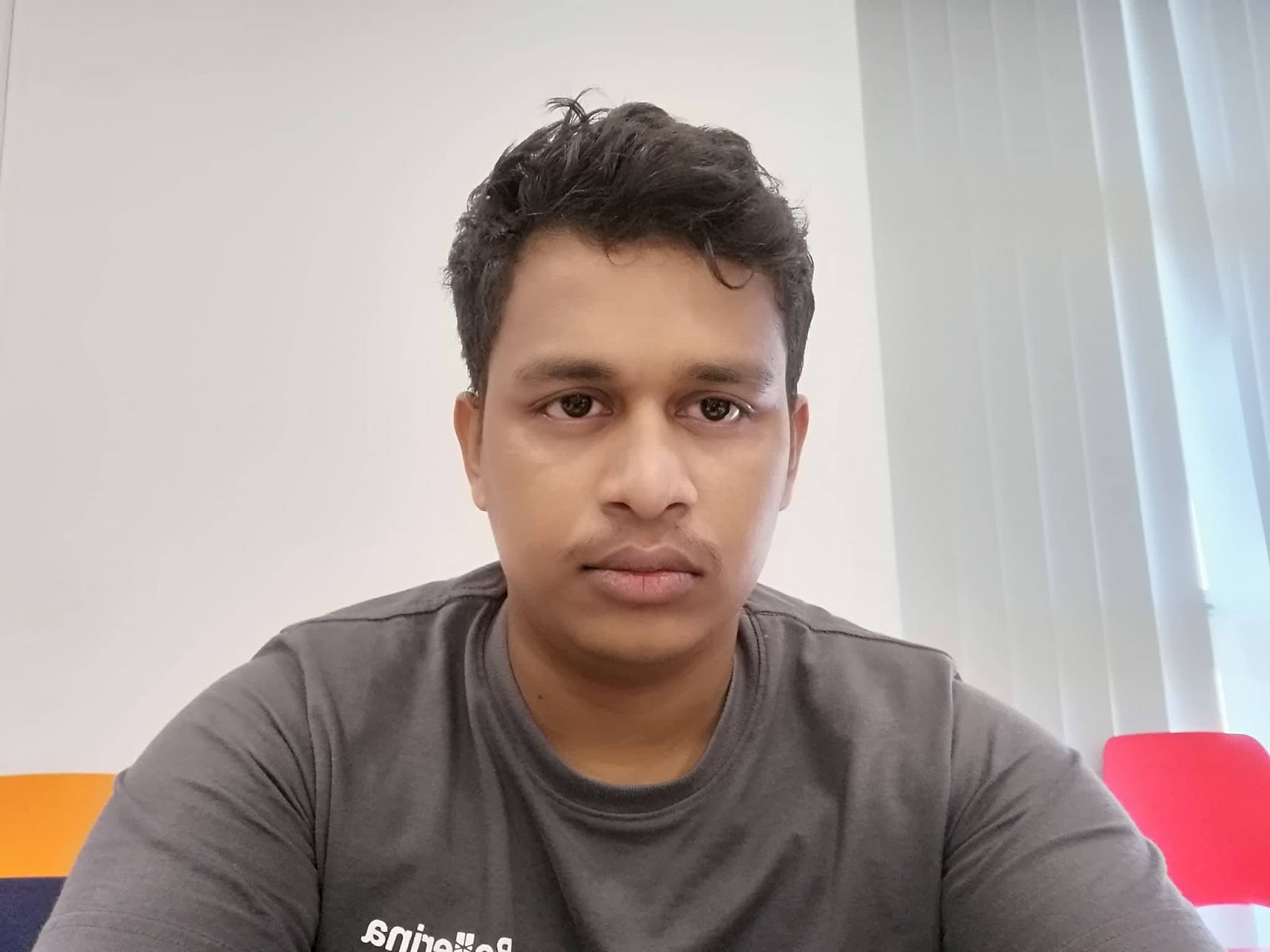 12/7/2019
18
GAIMSC Programming Environment Components I
12/7/2019
19
GAIMSC Programming Environment Components II
12/7/2019
20
Runtime Components
Atomic Job Submission
Connected or External DataFlow
Orchestration API
Streaming, Batch and ML Applications
Language APIs
Java APIs
Scala APIs
Python API
SQL API
Tset API
TSet
Runtime
Task API
Task Graph System
Internal (fine grain) DataFlow Operations
BSP Operations
Resource API
Mesos
Kubernetes
Standalone
Slurm
Data Access APIs
Local
HDFS
NoSQL
Message Brokers
Future Features
12/7/2019
21
Twister2 APIs I
Operator Level APIs
APIs built on top of Task Graph
Java API
Python API
Java API
Java API
Java API
TSet
SQL
DataFlow Operations
BSP Operations
Task Graph
Task Graph
Task Graph
Worker
Worker
DataFlow Operations
DataFlow Operations
DataFlow Operations
Worker
Worker
Worker
Higher Level APIs based on Task Graph
Low level APIs with the most flexibility. Harder to program
Future
APIs are built combining different components of the System
12/7/2019
22
Twister2 APIs II
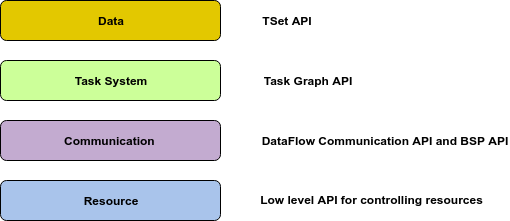 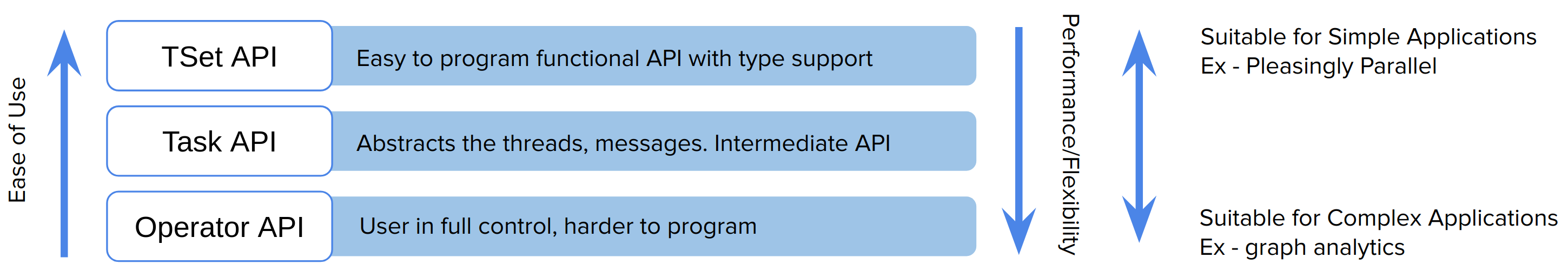 12/7/2019
23
Components of System relevant to Fault Tolerance
Cluster resource managers (ex: Mesos/ Kubernetes) provide fault-tolerance. They provide failure detection and restarting. 
Shared file systems (ex: NFS, HDFS) provide persistent storage with highly availability. 
Key-value storing services (ex: ZooKeeper/ etcd) are fault-tolerant and highly available. They provide persistent data storage. 
Twister2 Client described later
Twister2 Job Master
Twister2 Workers
Twister2 Dashboard
Twister2 ZooKeeper Service
MPI. We only discuss Twister2 running under Kubernetes; we need to add Fault Tolerant OpenMPI for usage under Slurm
12/7/2019
24
Fault Tolerance in Twister2
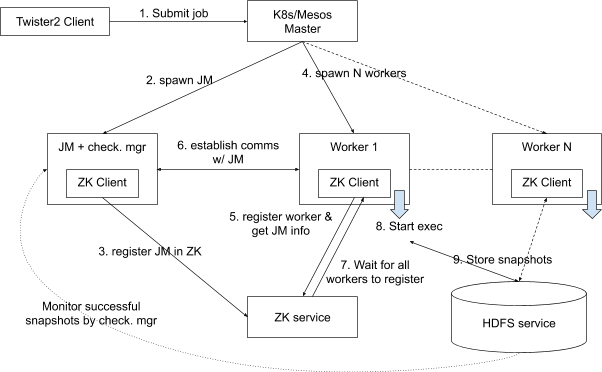 Twister2 uses Zookeeper (ZK)
JM is Job Master
12/7/2019
25
Twister2 Client
Twister2 Client is used to submit jobs. It communicates with cluster resource managers (K8s/Mesos/Nomad) to allocate resources. 
If N nodes are requested for the job, N+1 nodes will be allocated (extra node for Job Master) 
Twister2 Client uploads the job package to workers/web server/distributed storage. 
Twister2 Client finishes execution after it complete job submission. No I/O from client to the workers during job execution. 
In Kubernetes, submitting client may upload the job package directly to workers/job master. In that case, it needs to be running during job execution to upload the job package in case of a restart of workers/job master.
12/7/2019
26
Twister2 Workers and Dashboard
Workers: 
Register with Job master.
Register with the membership service. Get the list of other workers in the job and the job master.
Get the job package from Twister2 Client/webserver/distributed storage.
Execute IWorker after all workers initialized. Membership service will be used for this. 
Upon completion, let the membership service know that it has completed. 
Twister2 Dashboard displays data about twister2 jobs. It will be fed real-time status data by the job master.
12/7/2019
27
Twister2 Job Master
Job Master performs following activities: 
Provides membership service to workers in non-fault tolerant jobs. Lets workers to discover each other, sends worker lists.
Monitoring worker status changes. Workers push their status changes to job master. 
Runs IDriver - mainly for connected dataflow jobs; scaling up/down workers. 
Handles IDriver to worker communications. 
Runs Checkpoint manager.
Cleans up job resources after the job completes.
Acts as a bridge between workers and Dashboard.
12/7/2019
28
Twister Fault Tolerance II
Tset provides user-controlled snapshots of system state
Batch: nodes where you are
Streaming all nodes as active throughout graph
ZooKeeper: ZooKeeper is a key-value store. We developed a membership service based on ZooKeeper. It provides: 
Registering workers and the job master. Informing all entities about it.  
Detecting failed entities and informing all workers and the job master. 
Keeping latest status of workers and the job master. Getting status changes from workers and the job master. 
Keeping initial states of workers, discovering initial state of a worker when it starts. 
ZooKeeper detects failed workers and the job master. 
In a fault-tolerant job, ZooKeeper informs all live entities and recovers failed entities
12/7/2019
29
Some Choices in Dataflow Systems
NiFi
Classic coarse-grain workflow
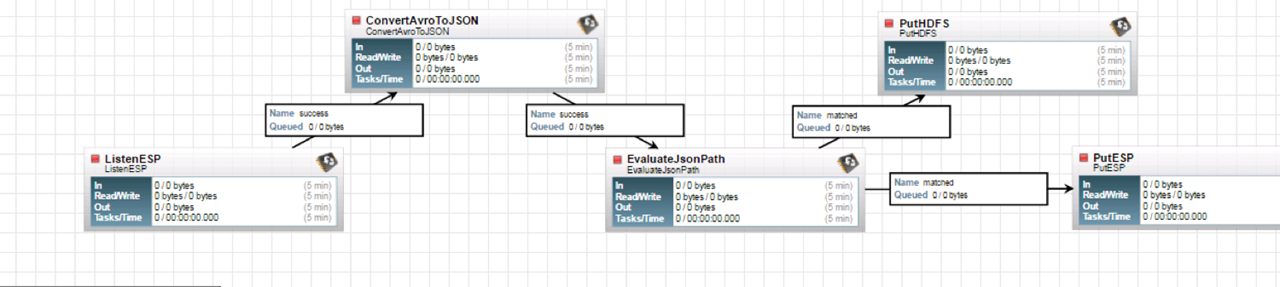 K-means in Spark, Flink, Twister2
Computations (maps) happen at nodes
Generalized Communication happens on links
Direct, Keyed, Collective (broadcast, reduce), Join
In coarse-grain workflow, communication can be by disk
In fine-grain dataflow (as in K-means), communication needs to be fast
Caching and/or use in-place tasks
In-place not natural for streaming as persistent nodes/tasks
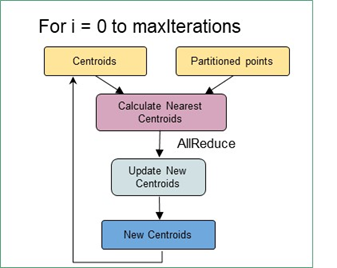 12/7/2019
30
Execution as a Graph for Data Analytics
The graph created by the user API can be executed using an event model
The events flow through the edges of the graph as messages
The compute units are executed upon arrival of events
Supports Function as a Service
Execution state can be checkpointed automatically with natural synchronization at node boundaries
T
T
Events flow through edges
Task Schedule
R
Graph
Execution Graph (Plan)
12/7/2019
31
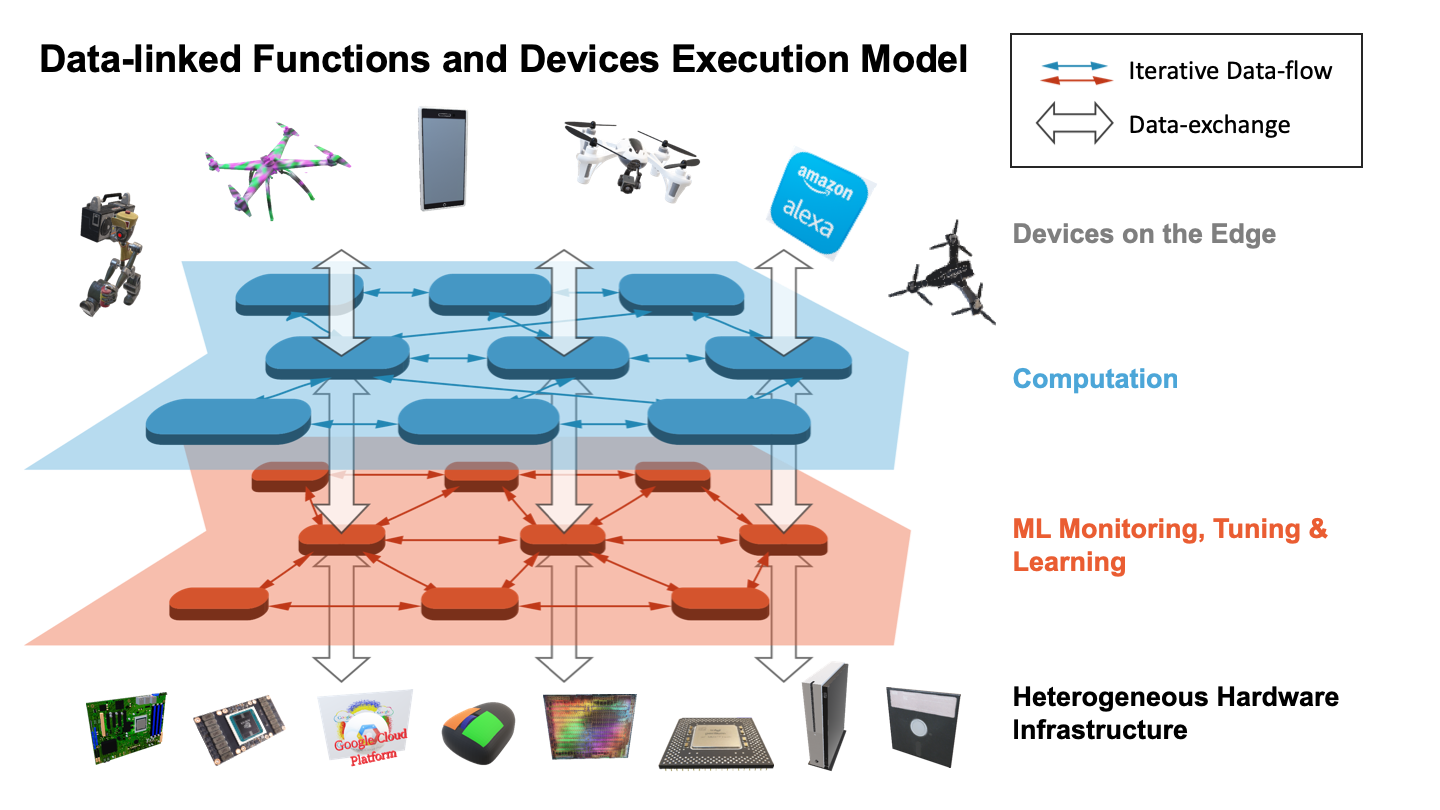 as a service
Continually interacting in the Intelligent Aether with
12/7/2019
32
Software model supported by Twister2
(Omni)
Twister2 Dataflow Communications
Twister:Net offers two communication models
BSP (Bulk Synchronous Processing) message-level communication using TCP or MPI separated from its task management plus extra Harp collectives
DFW a new Dataflow library built using MPI software but at data movement not message level
Non-blocking
Dynamic data sizes
Streaming model
Batch case is represented as a finite stream
The communications are between a set of tasks in an arbitrary task graph
Key based communications: all the MapReducemovement functions
Data-level Communications spilling to disks
Target tasks can be different from source tasks
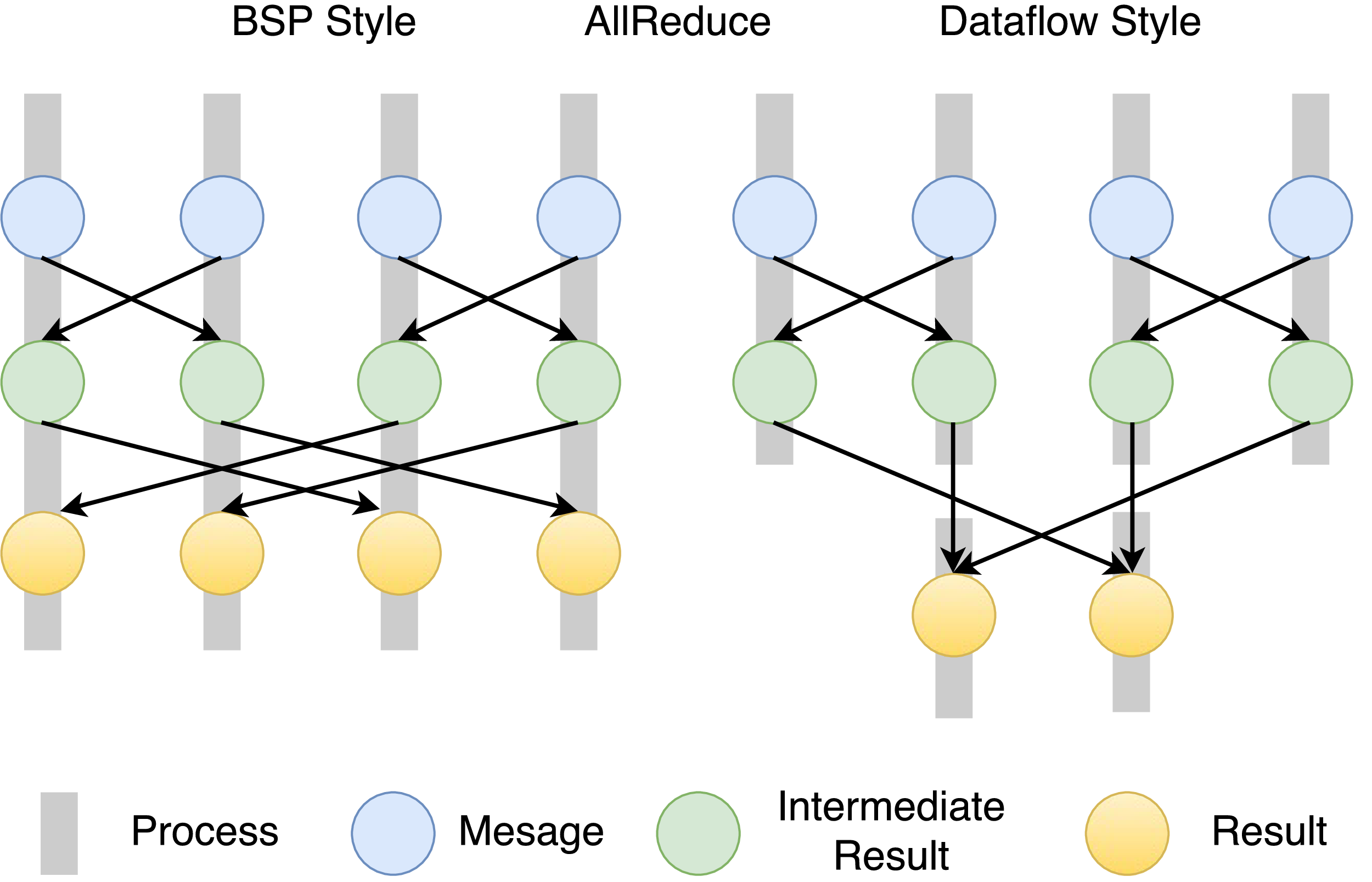 BSP                 and               DFW for Reduce Operation
12/7/2019
33
Structure of Iterations and Dataflow nodes in Spark, Flink and Twister2
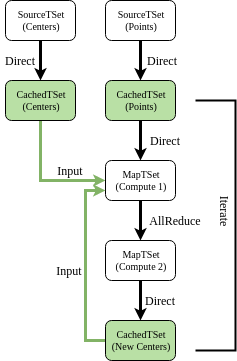 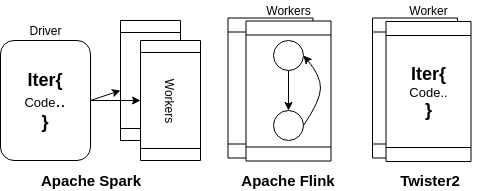 K-Means TSet API dataflow graph
12/7/2019
34
Effect of processing an extra dataflow node
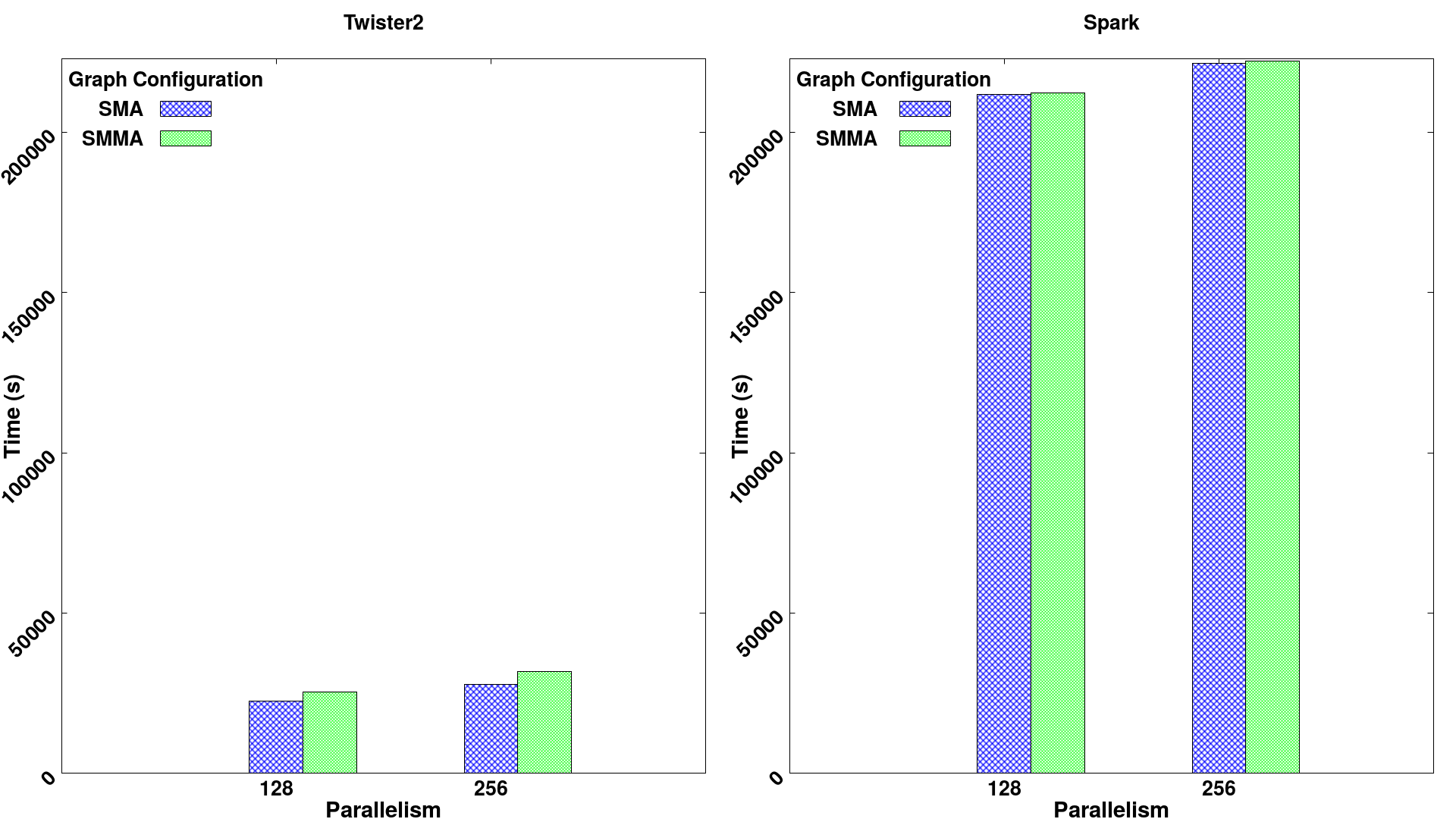 Twister2 spawns a new context by “direct” dataflow node1 to node 2 which could be edge to cloudSpark always compiles 2 nodes into one. Twister2 doesn’t do this but Twister2’s transfer communication is very fast
12/7/2019
35
Results on Terasort
Twister2 performance against Apache Flink and MPI for Terasort.
Notation :DFW refers to Twister2BSP refers to MPI (OpenMPI)
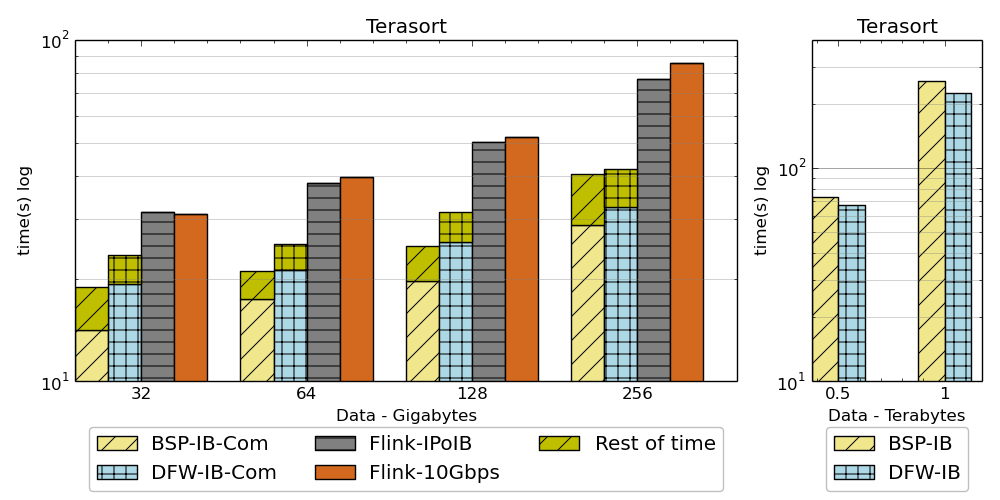 12/7/2019
36
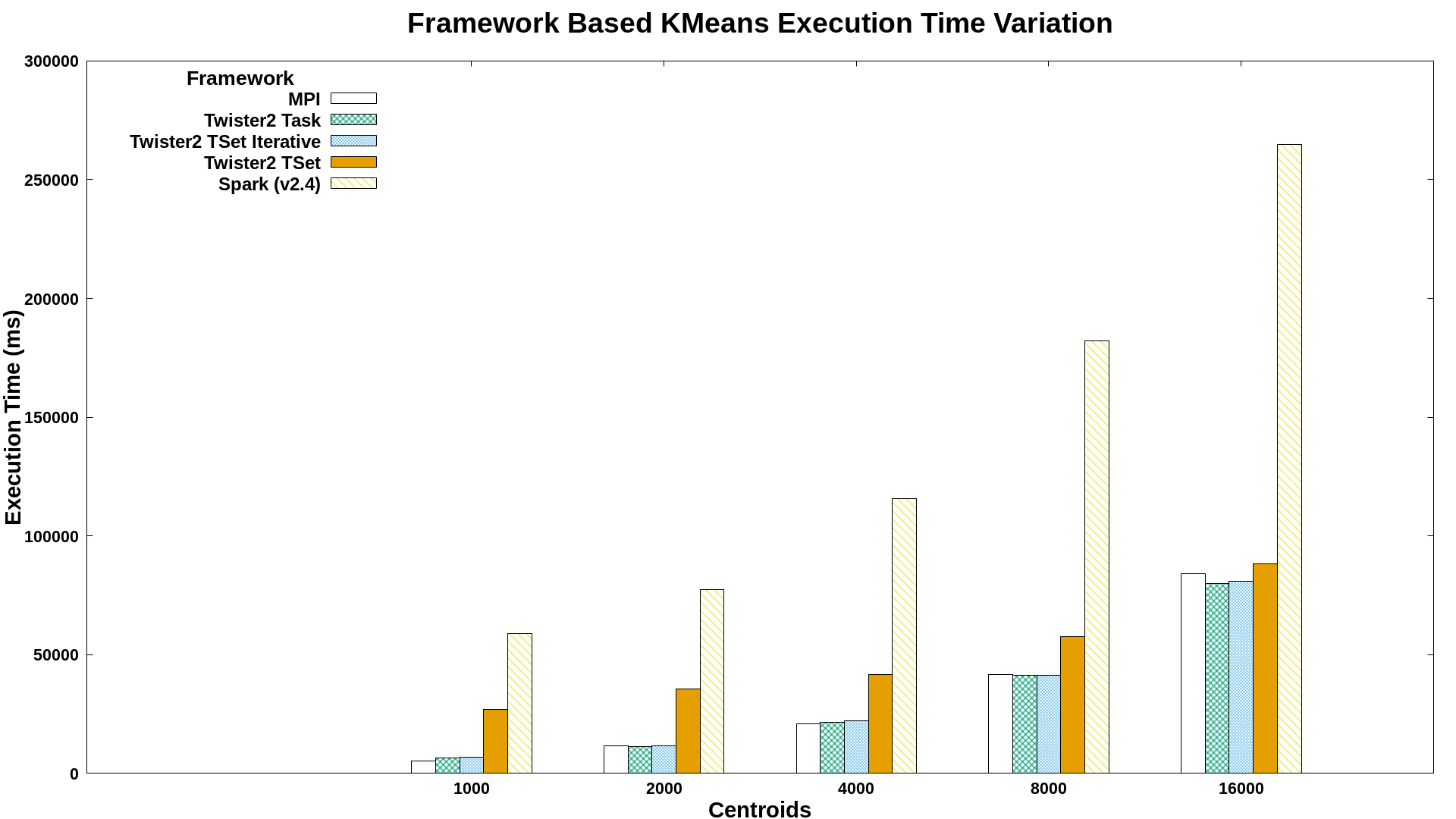 Batch Benchmark - Kmeans
K-Means job execution time on 16 nodes with varying centers, 2 million data points with 128-way parallelism for 100 iterations
12/7/2019
37
[Speaker Notes: TSet iterative refers to the option in which the iterative execution mode is used, which removes the need to build the execution graph for each iteration.]
Batch Benchmark - SVM
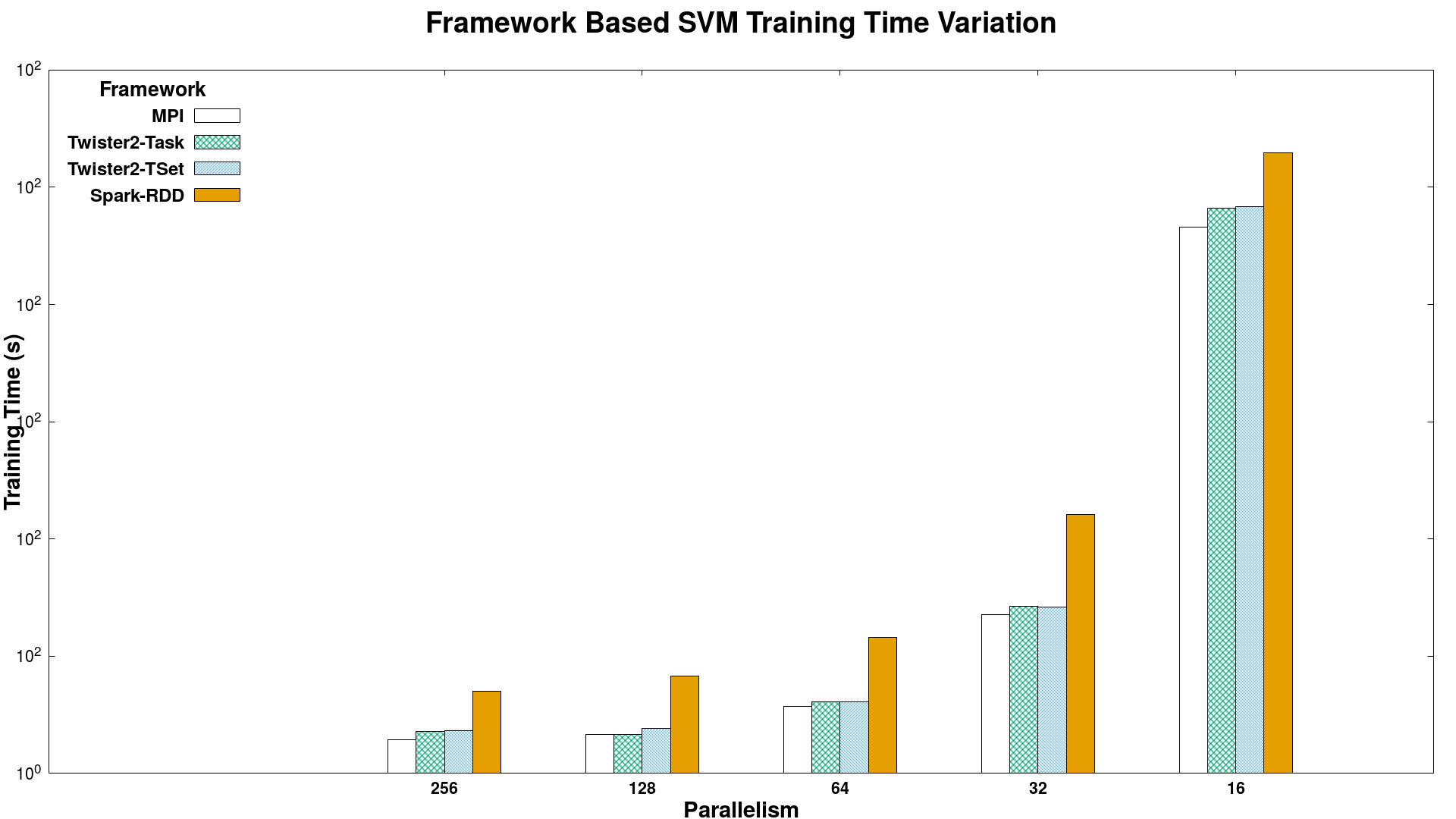 Times
Spark RDD > Twister2 Tset > Twister2 Task > MPI
SVM job execution time for 320K data points with 2000 features and 500 iterations, on 16 nodes with varying parallelism
12/7/2019
38
Streaming Benchmark
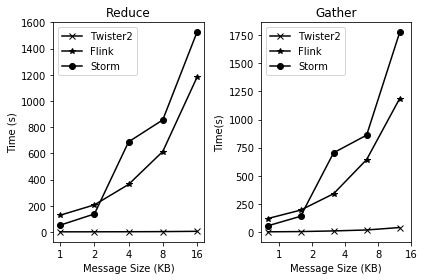 Test being conducted with 8 nodes, 16 cores per node. Each core runs a task of each framework and produces 20,000 records with 1KB, 2KB, 4KB, 8KB, 16 KB messages. 
Warm up of 10,000 messages per each framework. 
Spark doesn’t work for this case
12/7/2019
39
Streaming Machine Learning with Tumbling Window
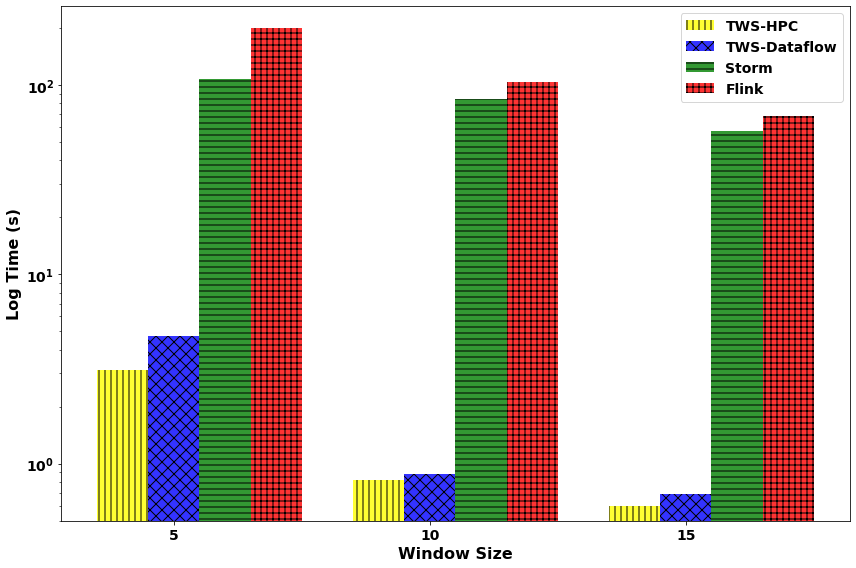 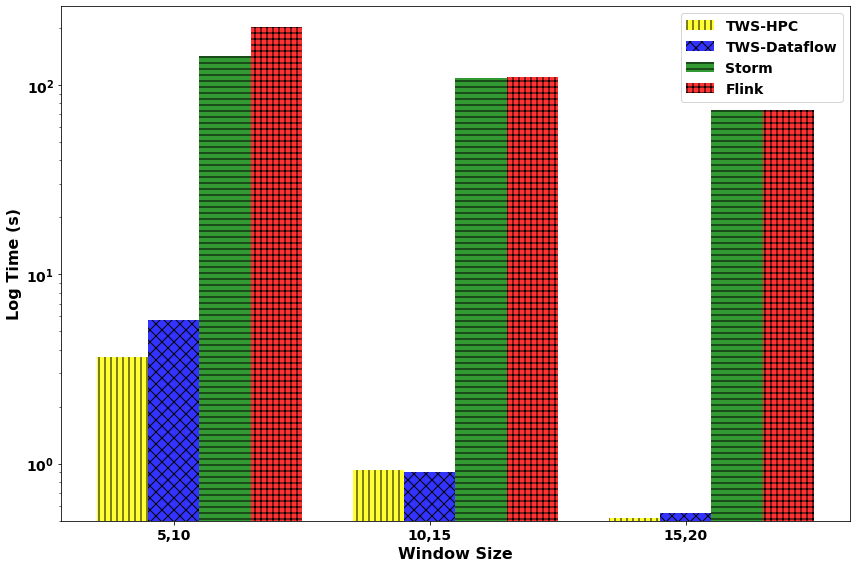 Streaming KMeans
Streaming SVM
KMeans: 49,000 data points with 23 features streamed. Model accuracy tested once a windowed computation is done. Testing data set size is 91,000 samples (1000 clusters). (non-iterative)
SVM: 49,000 data points with 22 features streamed. Model accuracy tested once a windowed computation is done. Testing data set size is 91,000 samples. 5 Iterations per window.
12/7/2019
40
Streaming Machine Learning with Sliding Window
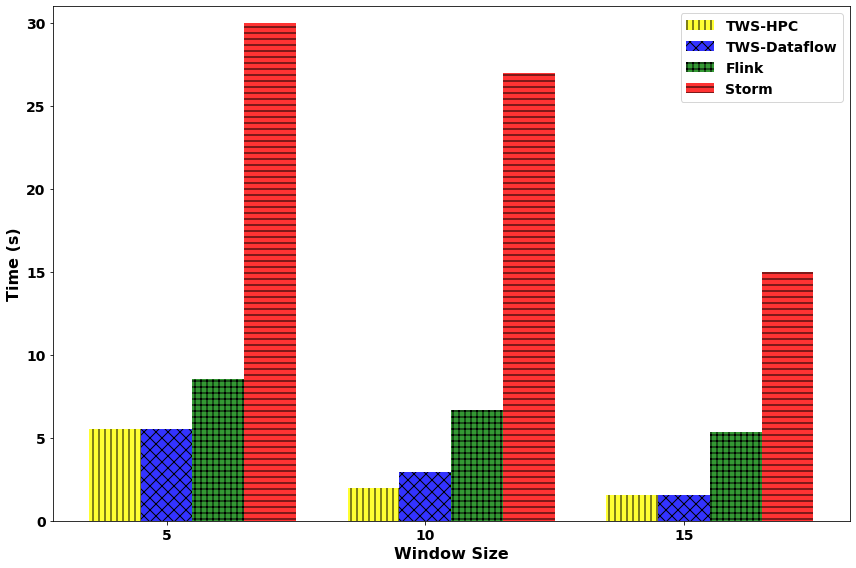 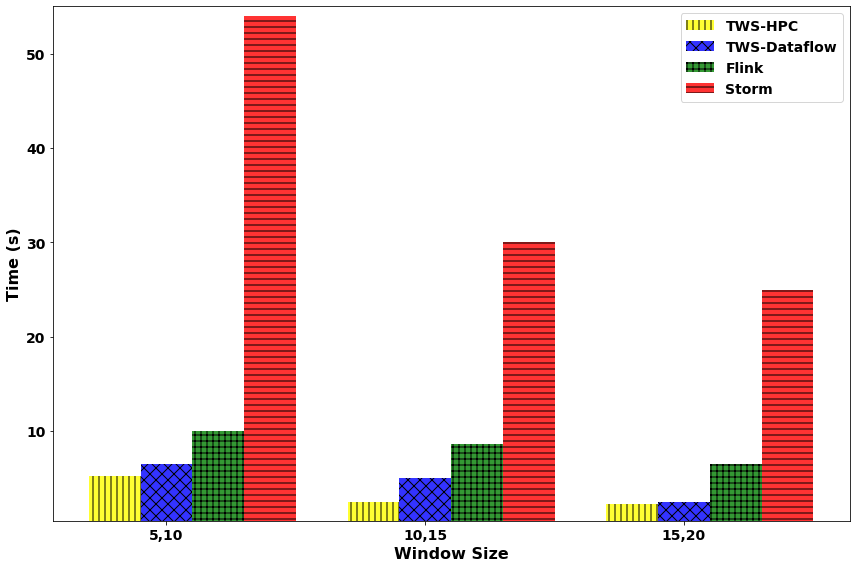 Streaming KMeans
Streaming SVM
KMeans: 49,000 data points with 23 features streamed. Model accuracy tested once a windowed computation is done. Testing data set size is 91,000 samples (1000 clusters). (non iterative)
SVM: 49,000 data points with 22 features streamed. Model accuracy tested once a windowed computation is done. Testing data set size is 91,000 samples. 5 Iterations per window.
12/7/2019
41
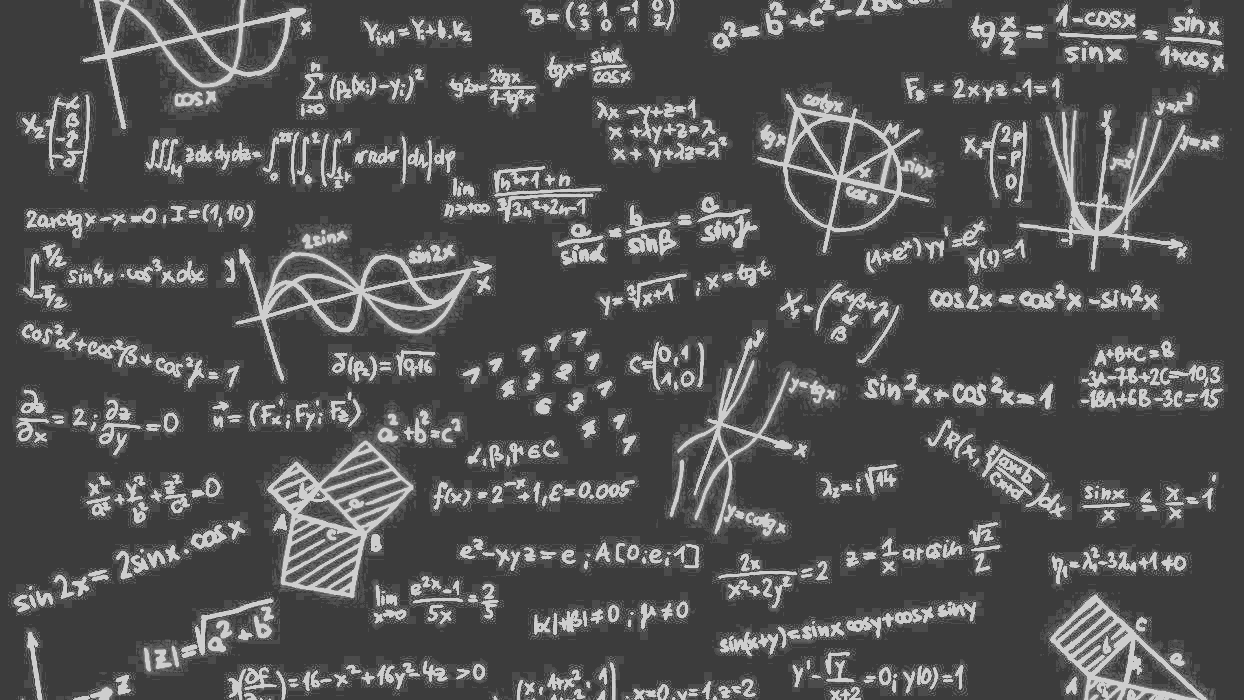 Conclusions
Twister2 ready to go
Big Data Systems
Parallel Computing
MLforHPC
42
12/7/2019
Twister2 Status
100,000 lines of new open source Code: mainly Java but significant Python
Github https://github.com/DSC-SPIDAL/twister2  
Documentation https://twister2.org/
Operational with documentation and examples
December 2019 release 0.4.0: Fault tolerance, Apache BEAM Linkage, UCX unified communication Python API https://github.com/DSC-SPIDAL/twister2/releases
Near term: TensorFlow/PyTorch Integration, Certify Beam compliance, SQL interface using Apache Calcite
Medium term: Apache Arrow (cross language) Integration, MPI Fault tolerance integration (OpenMPI ULFT) for Slurm
Ongoing: C++ version of modules to improve performance
12/7/2019
43
Summary of Big Data Systems
HPC/Computation and Machine Learning Link becoming clearer
HPCforML focus being extended to MLforHPC
Designing, building and using the Global AI and Modeling Supercomputer
Cloudmesh build interoperable Cloud systems (von Laszewski)
Harp is parallel high performance machine learning (Qiu)
Twister2 can offer the major Spark Hadoop Heron  capabilities with clean high performance
Implements dataflow model for MLforHPC
Tset high performance RDD
DFW is distributed (dataflow) communication with data not message interface
Apache Beam Integration and Python API
12/7/2019
44